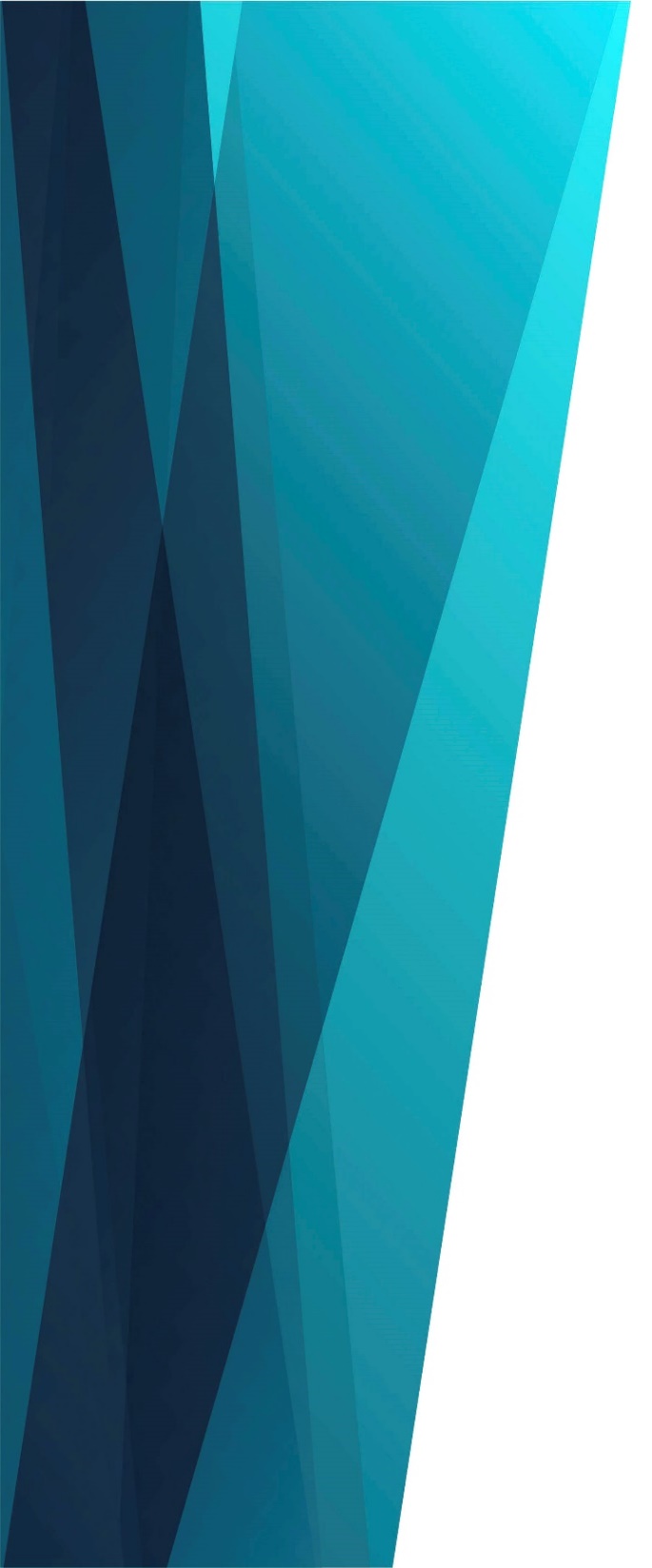 Иди,                              Он ждёт тебя
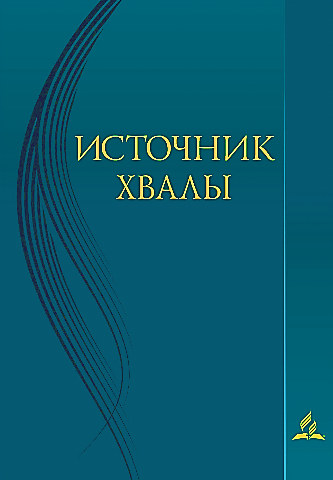 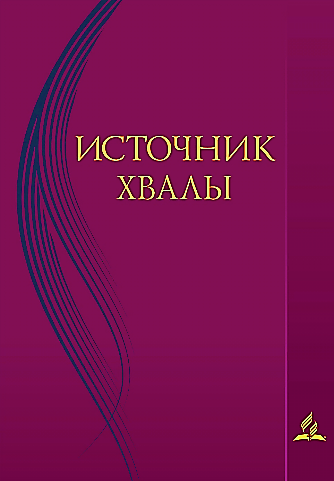 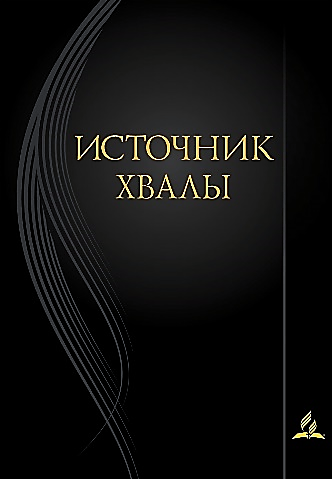 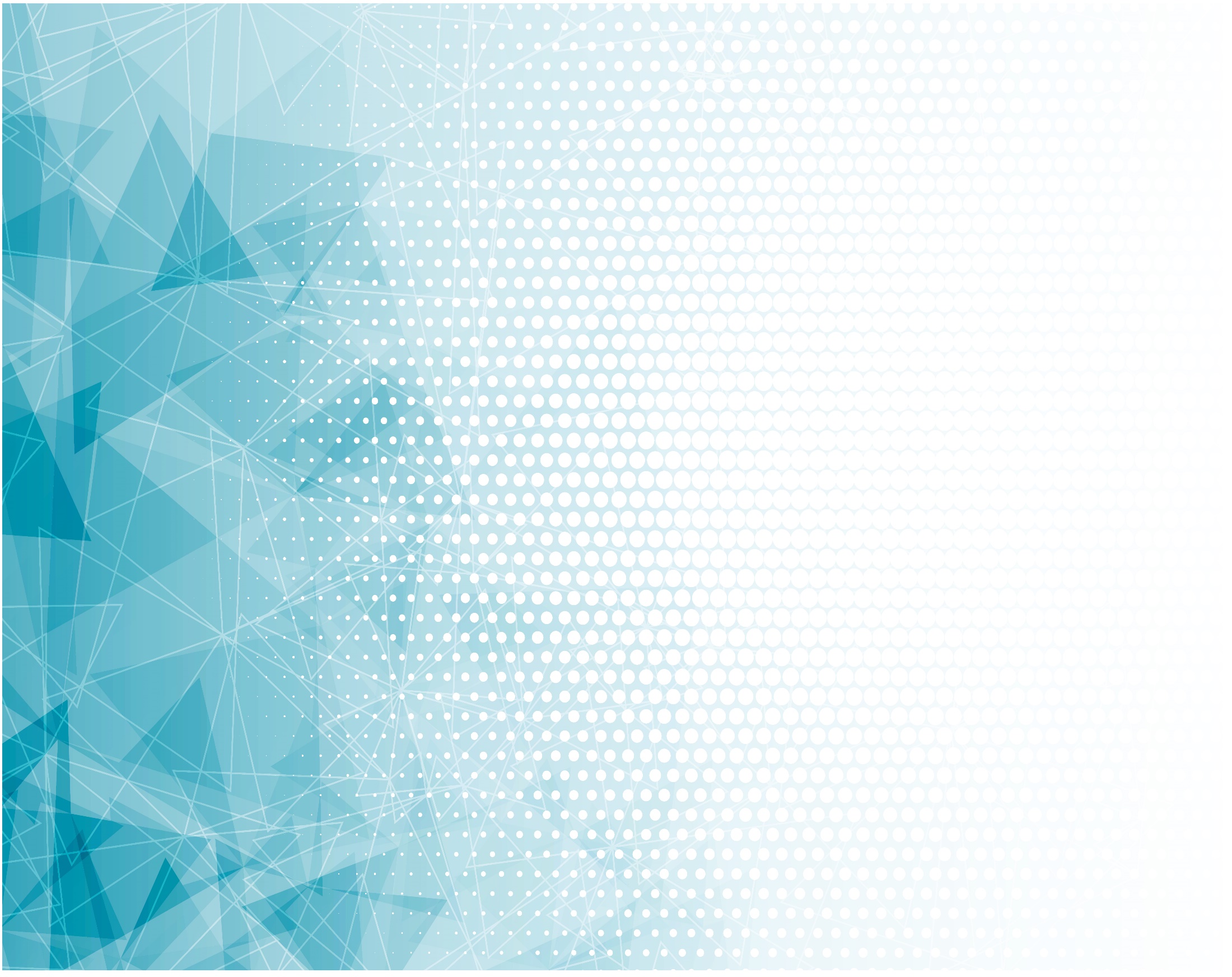 Слепой, несчастный 
Вартимей услышал 
                       от людей,
Что скоро там, 
                    вблизи него, 
Великий Врач пройдёт.
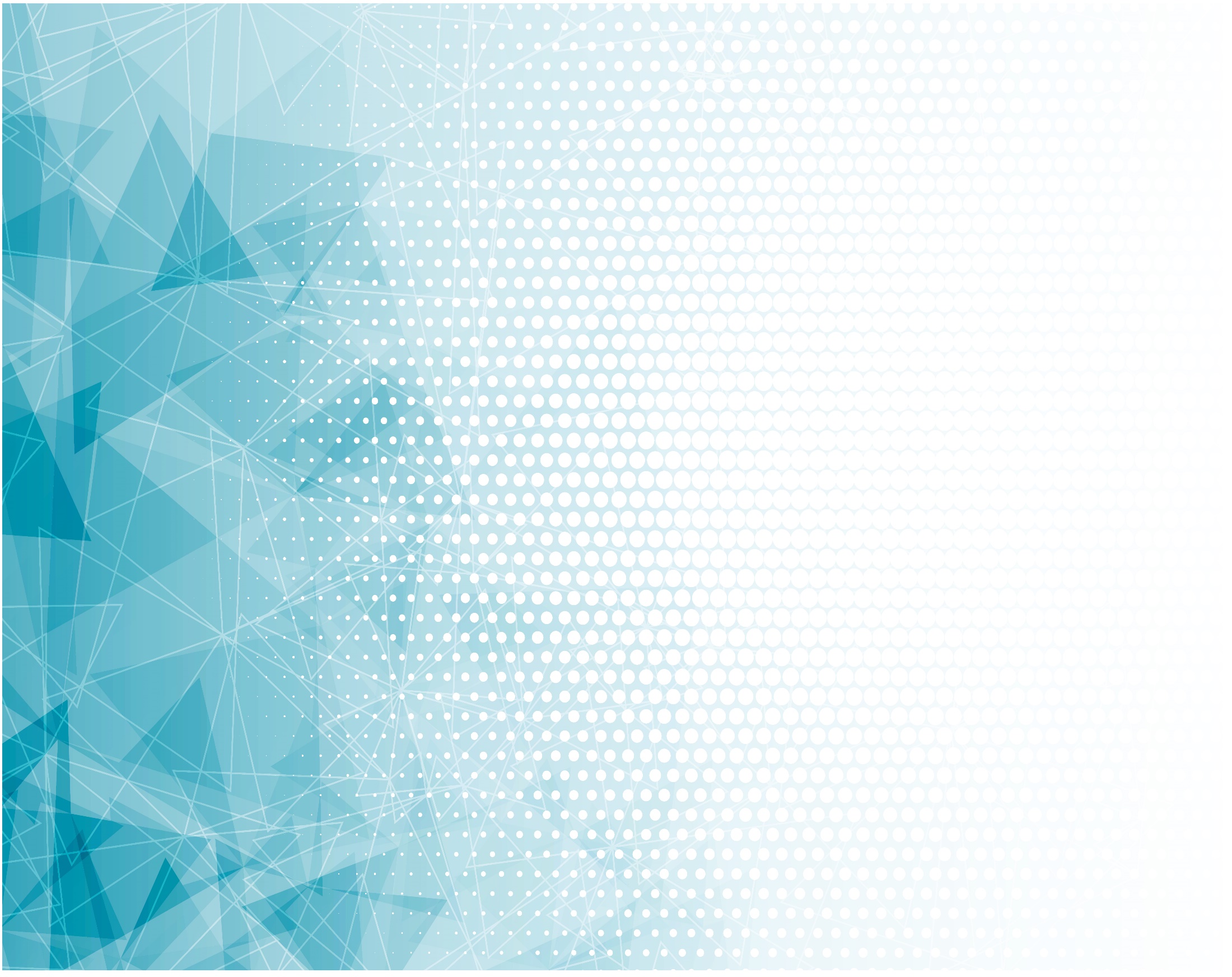 Он стал кричать: «Давидов Сын, 
      помилуй Ты меня», -
Пока он не услышал зов:
    «Иди, Он ждёт тебя!»
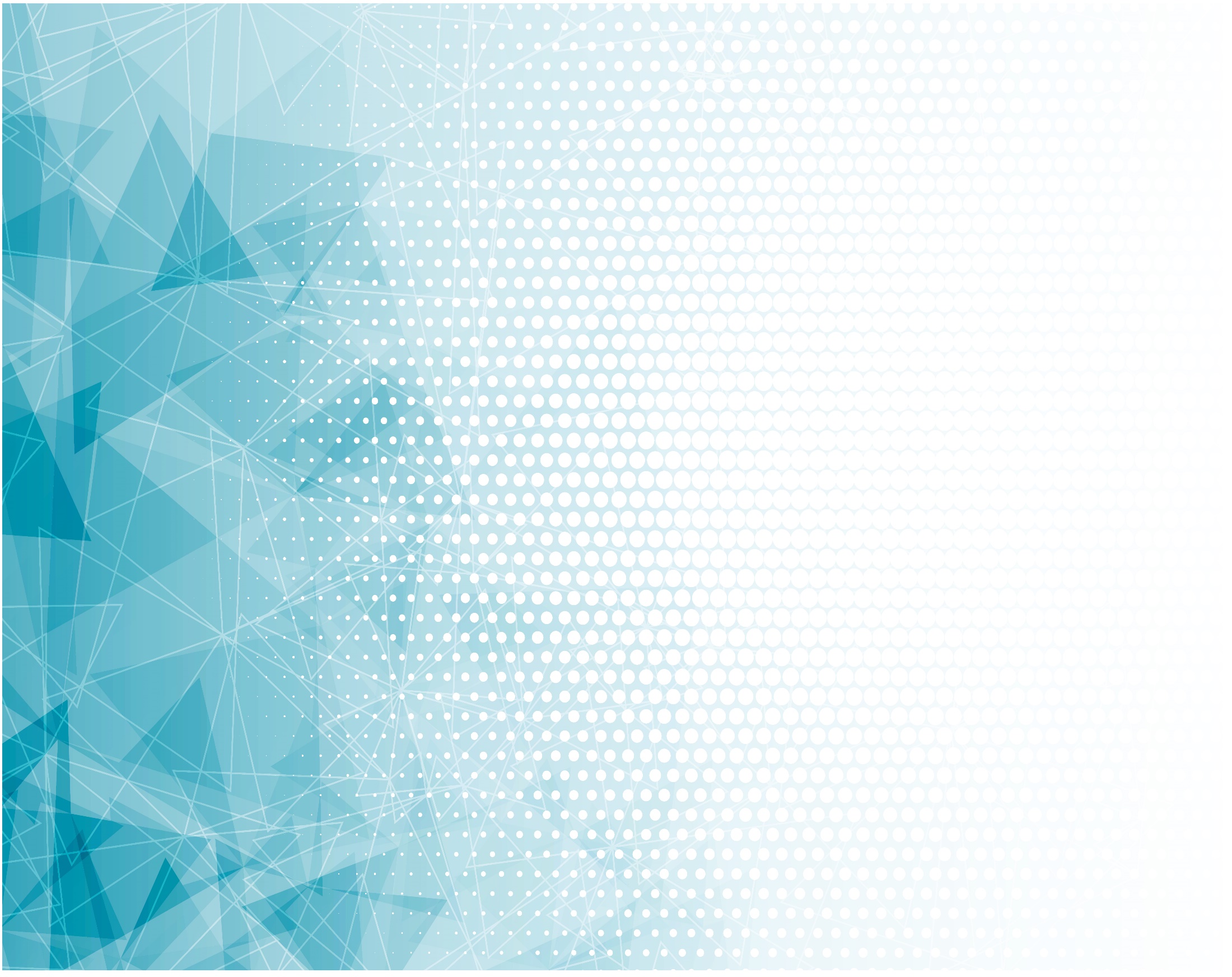 Припев: 
Иди (иди), Он ждёт тебя, 
Иди (иди), Он ждёт тебя,
Он снимет с сердца
                     скорбь твою, 
Иди (иди, Он ждёт), 
Он ждёт тебя. 
                  (Он ждёт тебя).
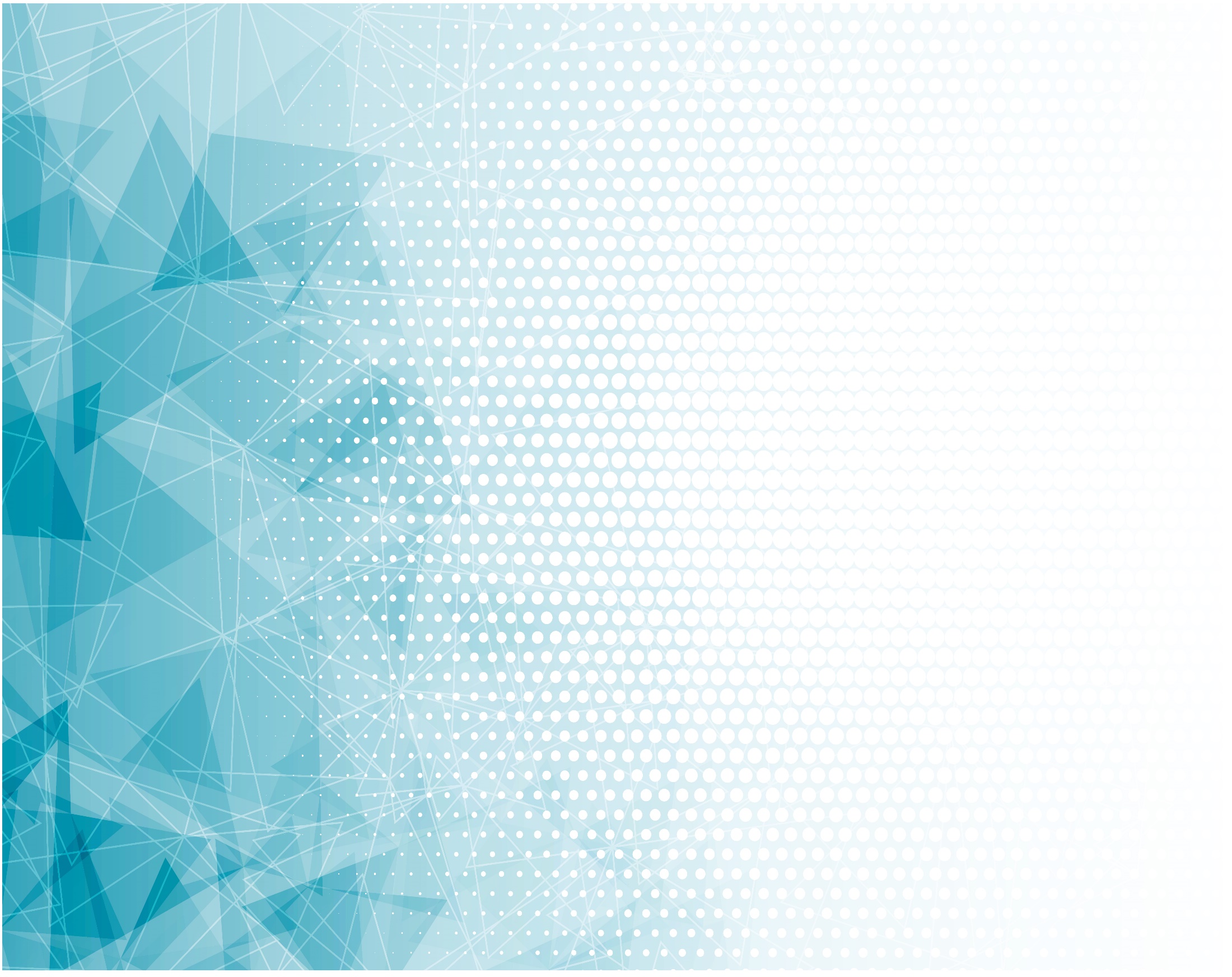 Позорной смертью                          
                    Божий Сын
Любовь к нам доказал.
И жизнь Свою невинную
           безропотно отдал.
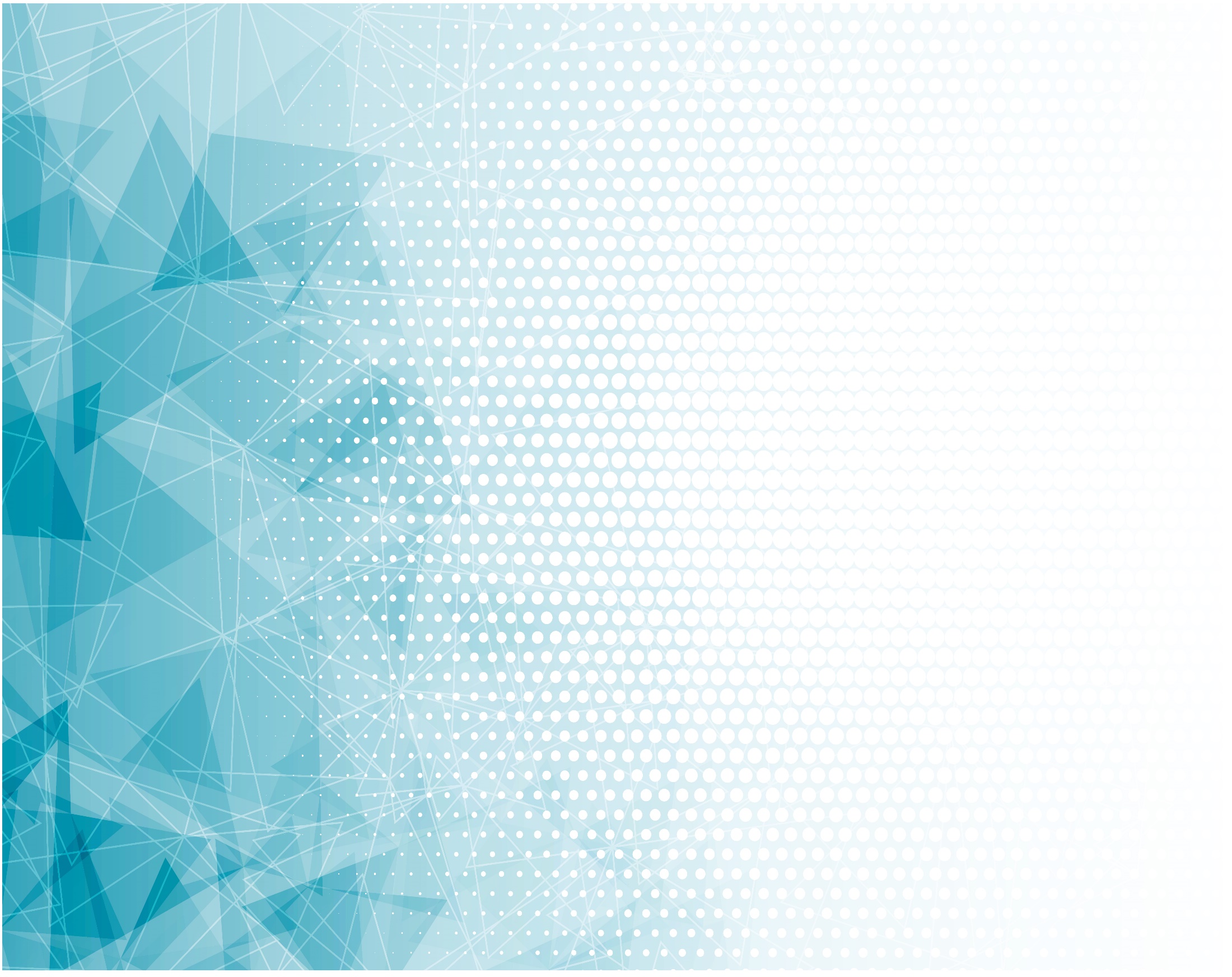 И на кресте в страданиях,
Душой за нас скорбя,
Взывал Он к миру 
                          грешному:
«Иди, Я жду тебя!»
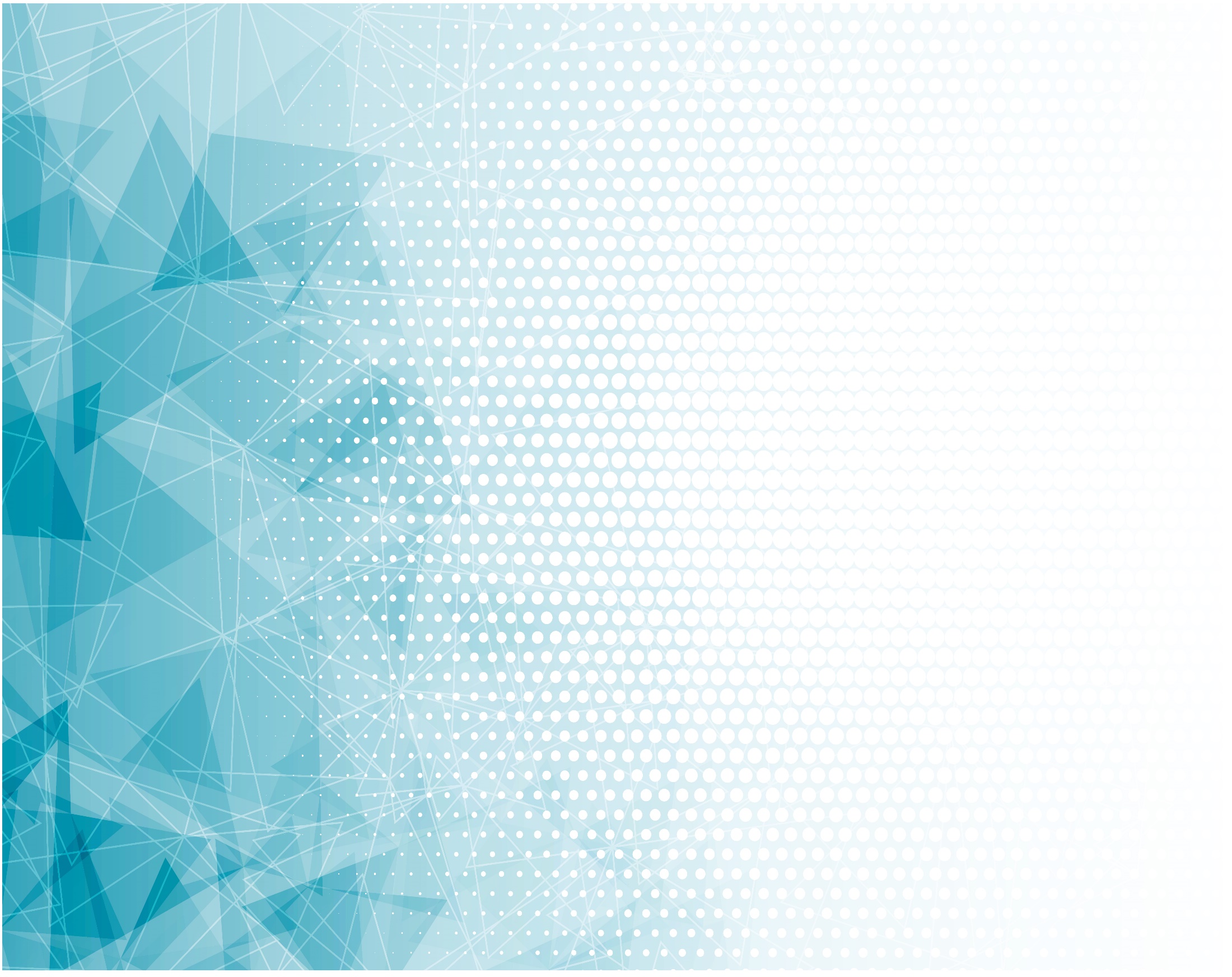 Припев: 
Иди (иди), Он ждёт тебя, 
Иди (иди), Он ждёт тебя,
Он снимет с сердца
                     скорбь твою, 
Иди (иди, Он ждёт), 
Он ждёт тебя. 
                  (Он ждёт тебя).
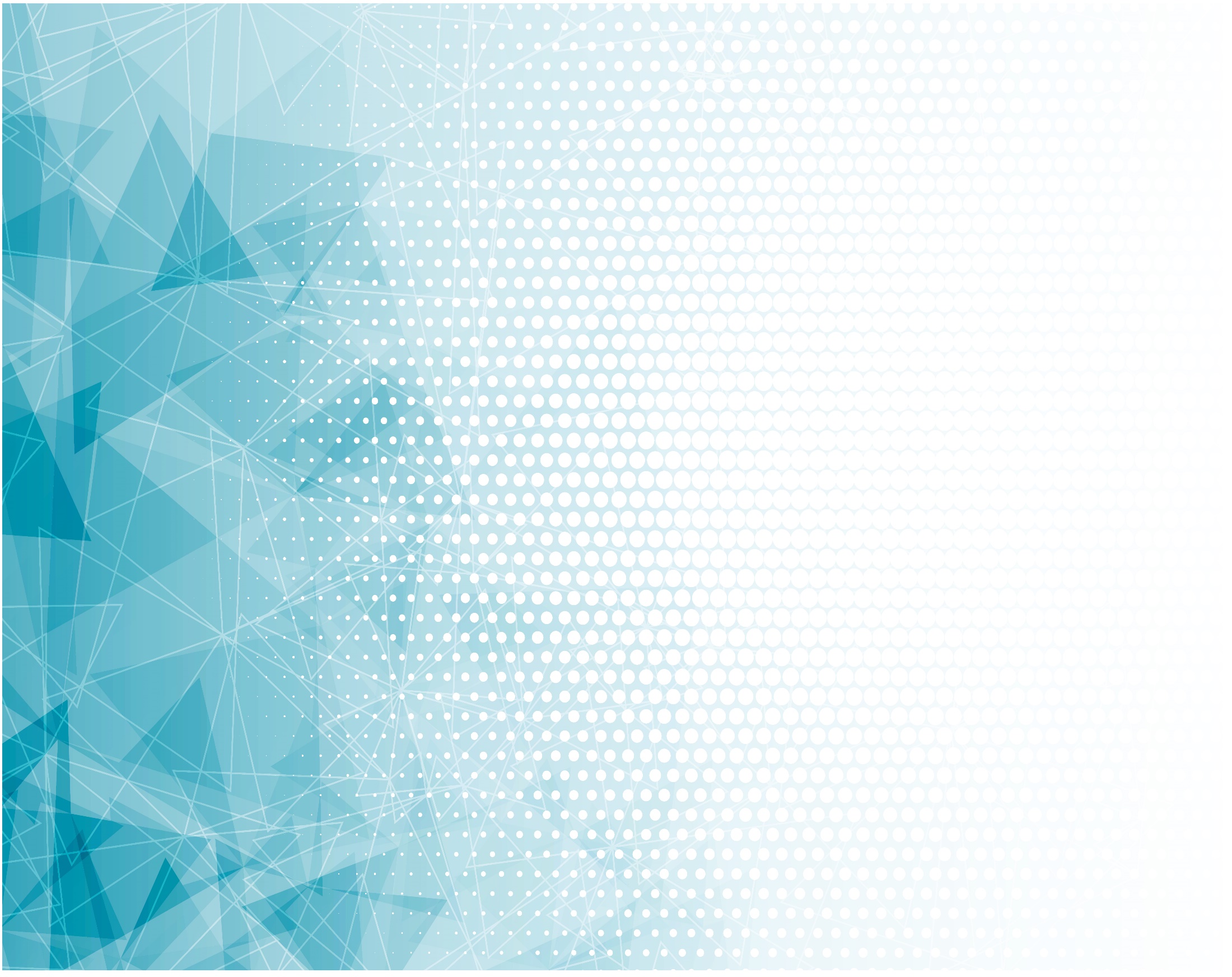 И ныне Божий глас  
                             звучит
И призывает нас,
Несчастных, бедных 
                      и больных,
Страдальцев всех 
                            земных.
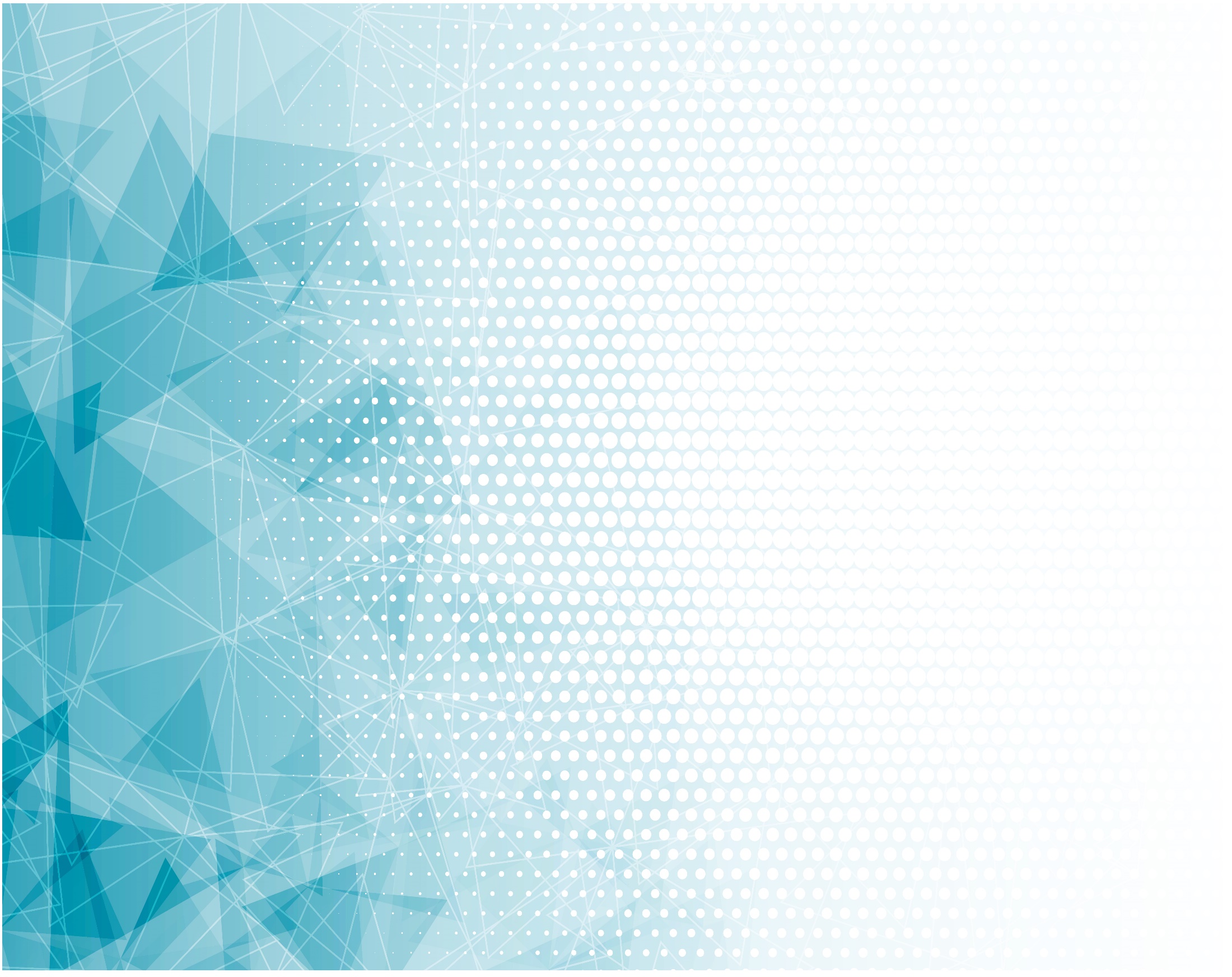 Так ласково Он
                      приглашает
Грешных чад, любя;
К тебе, к тебе 
                     взывает Он:
«Иди, Я жду тебя!»
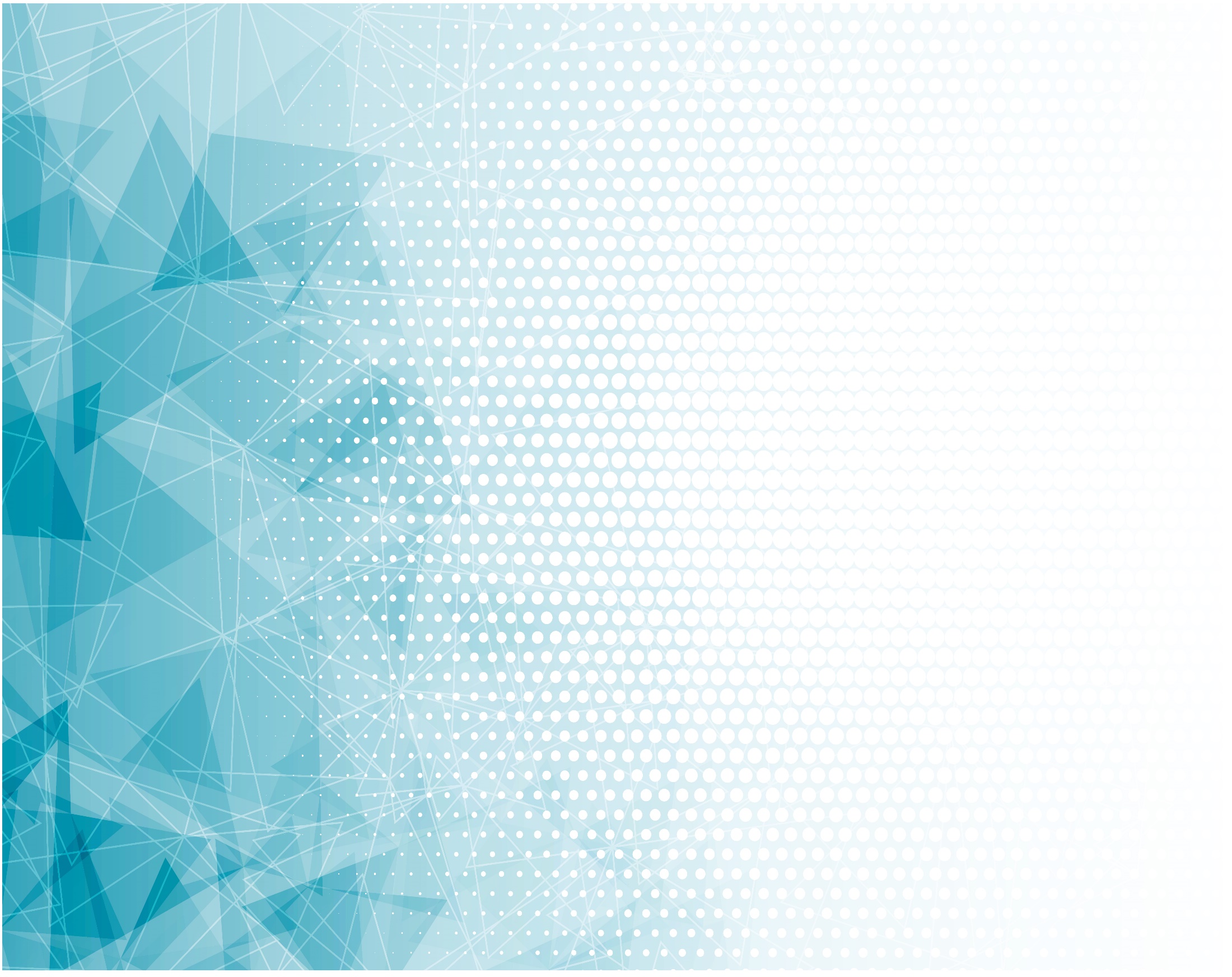 Припев: 
Иди (иди), Он ждёт тебя, 
Иди (иди), Он ждёт тебя,
Он снимет с сердца
                     скорбь твою, 
Иди (иди, Он ждёт), 
Он ждёт тебя. 
                  (Он ждёт тебя).